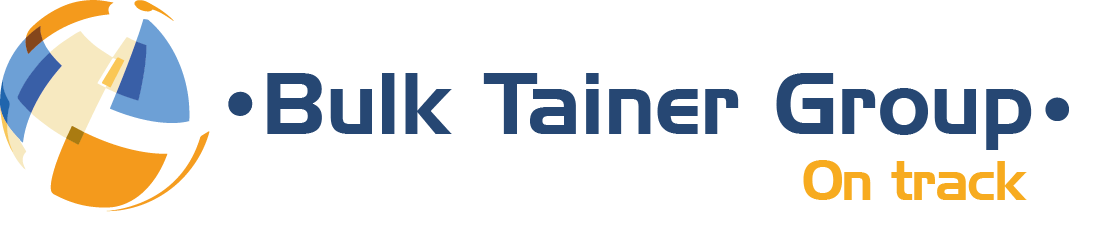 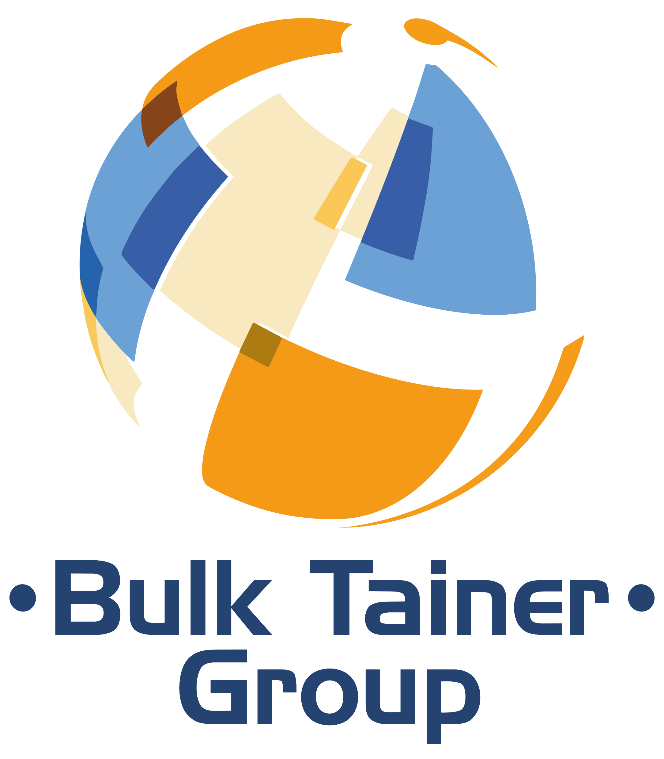 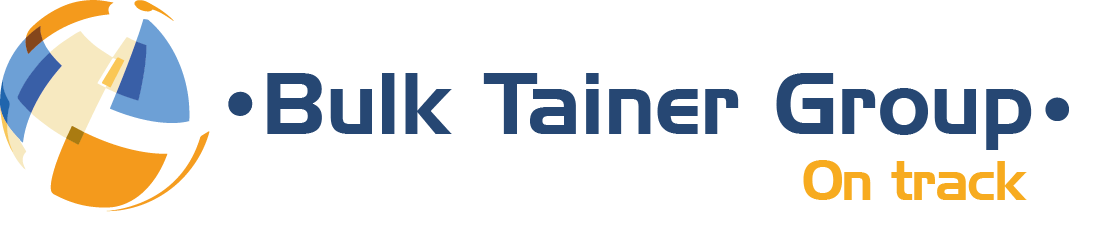 About Bulk Tainer Group
The Bulk Tainer Group is a privately owned business established in 2009

No investors involved; from day one, all profits accrued have been reinvested back into the business year on year
    Personnel / Assets / Systems / BTL Global Expansion / GPS Project

The Bulk Tainer Group now incorporates the following Divisions:
     Isotank Logistics / Transport / Depots / Telematics & Customs Brokerage 
     
Our number one target is to be one of the best in our business global sector
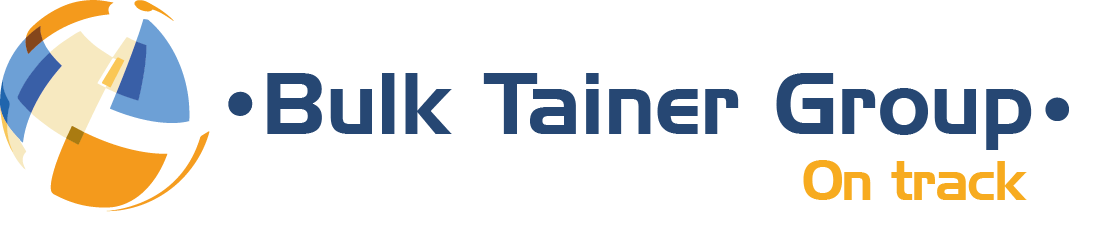 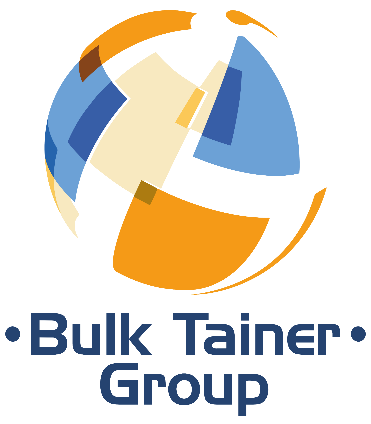 Bulk Tainer Group
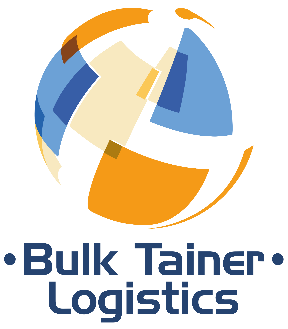 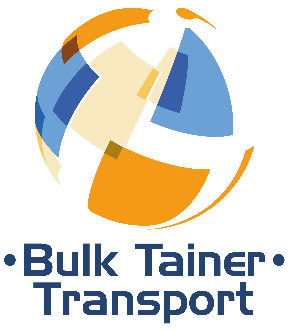 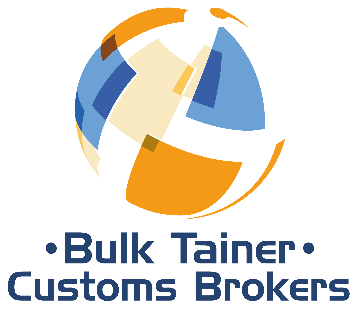 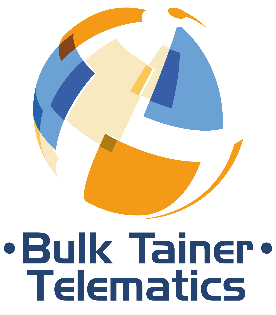 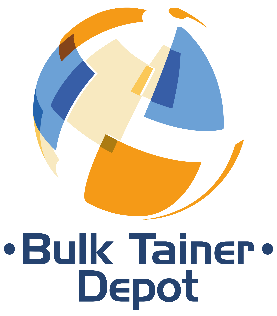 Isotank Trucking & 
Road Tanks
Depot, M&R, Heating
Isotank Shipments
Customs Broker Service
GPS System
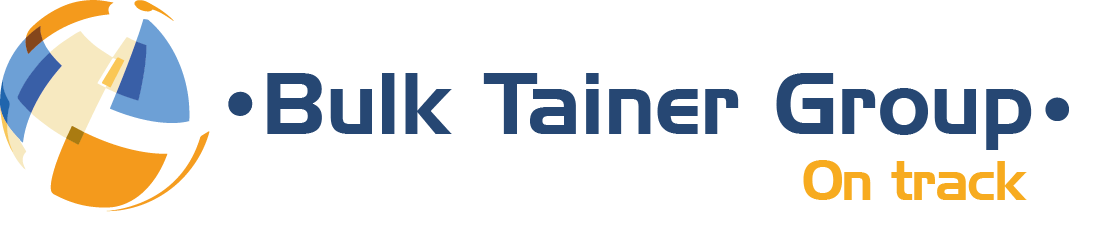 Bulk Tainer Group – Company Goals And Values
Be one of  the best isotank logistics company in our global sector

Continue to create a well motivated, experienced, dedicated and happy team of staff throughout the company

Become a vital part of our customer’s success

Work closely and fairly with our suppliers

As much as possible, enjoy the journey we are on together
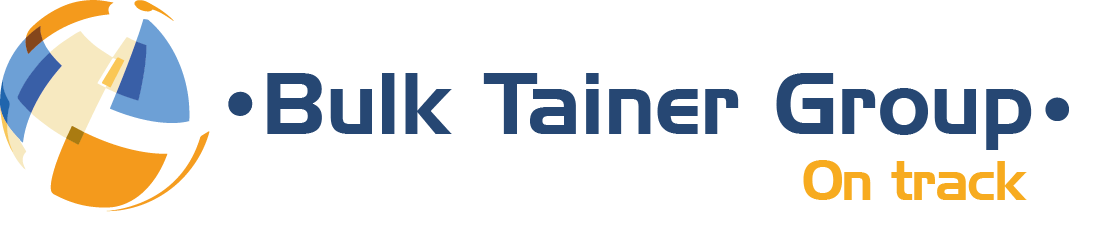 Bulk Tainer Group - Assets
People

The Bulk Tainer team are the single most important asset to our success. 
     We currently employ 280 people     

Our primary goal is to continue to grow a first class team of logistics personnel, who are determined, knowledgeable and proud to be part of the Bulk Tainer team within every department, every office and every region we operate across the globe

Positive customer feedback and growth demonstrates the service excellence and commitment this team brings
Bulk
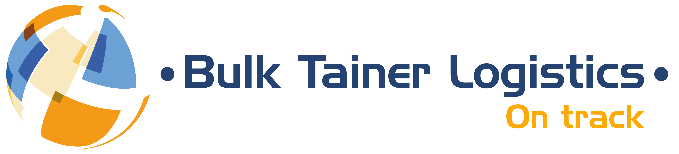 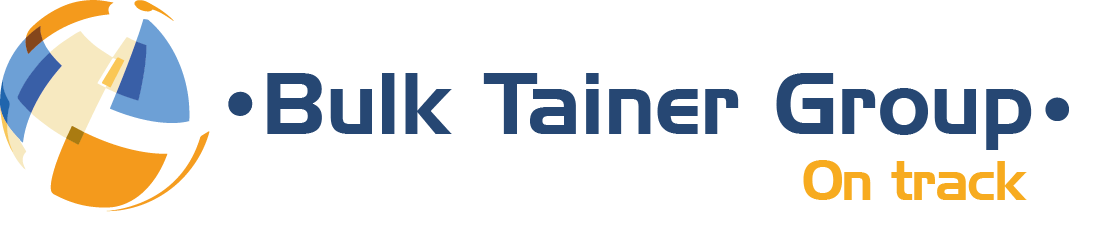 Bulk Tainer Logistics - Assets  Fleet details
Current Fleet size 9000 containers

BTL continues growing its fleet in a controllable way with a target fleet size of 12,000 containers 
     
DS Fleet mainly ranges from 25,000 to 26,000 ltr tanks, with 50% baffled

SS Fleet ranges from 25,000 & 26,000 ltr 20fts and a swap-body fleet from 31,000 to 35,000 ltr with 50% baffled

All swap-body tanks and a proportion of 20ft tanks have ground operated vent lines
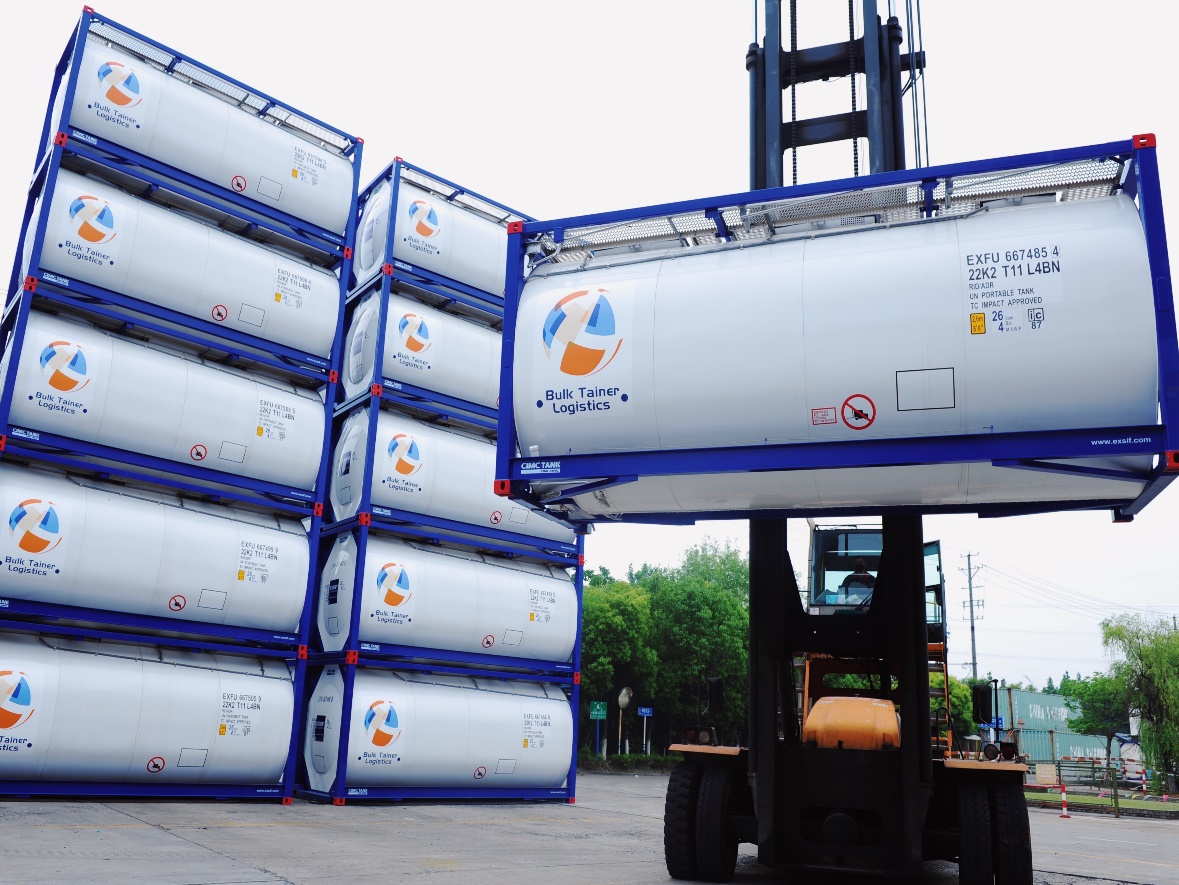 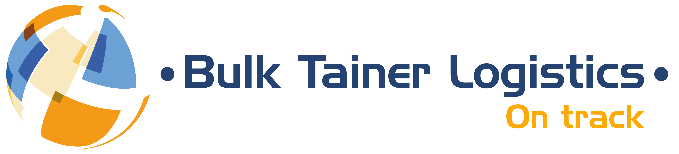 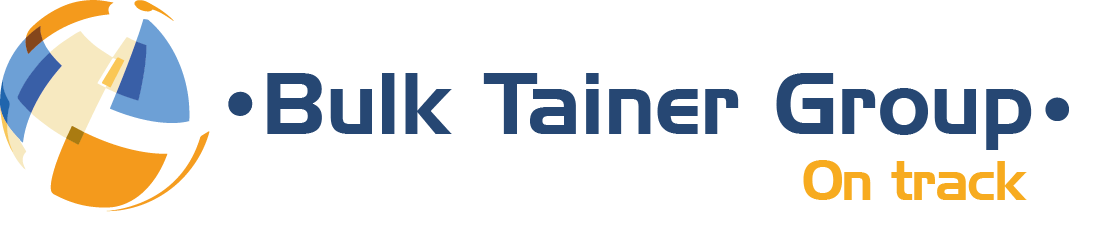 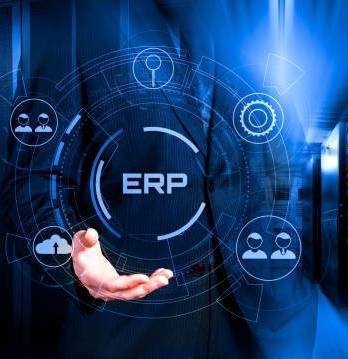 Bulk Tainer Logistics – Assets
Systems

Bulk Tainer bespoke Tank Planning System
Electronic invoicing
Secure tracking 
B to B connectivity 
Customer access
No client software required
GPS project integrating directly to planning system
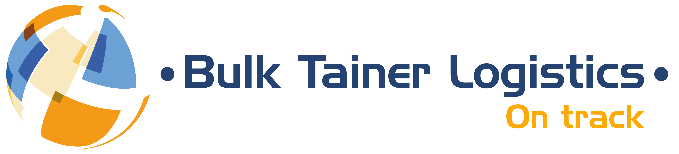 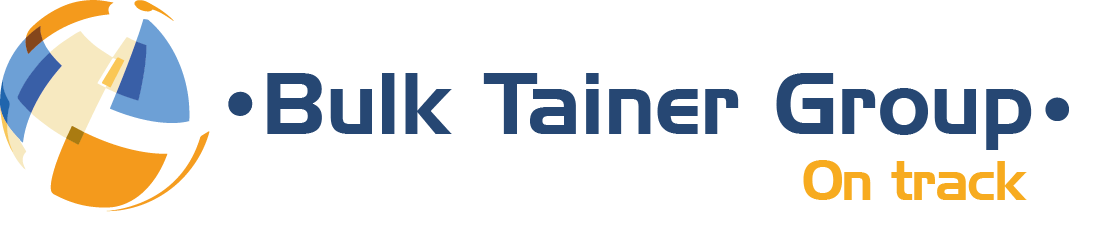 Bulk Tainer Logistics – BTL OFFICES & MARKET COVERAGE
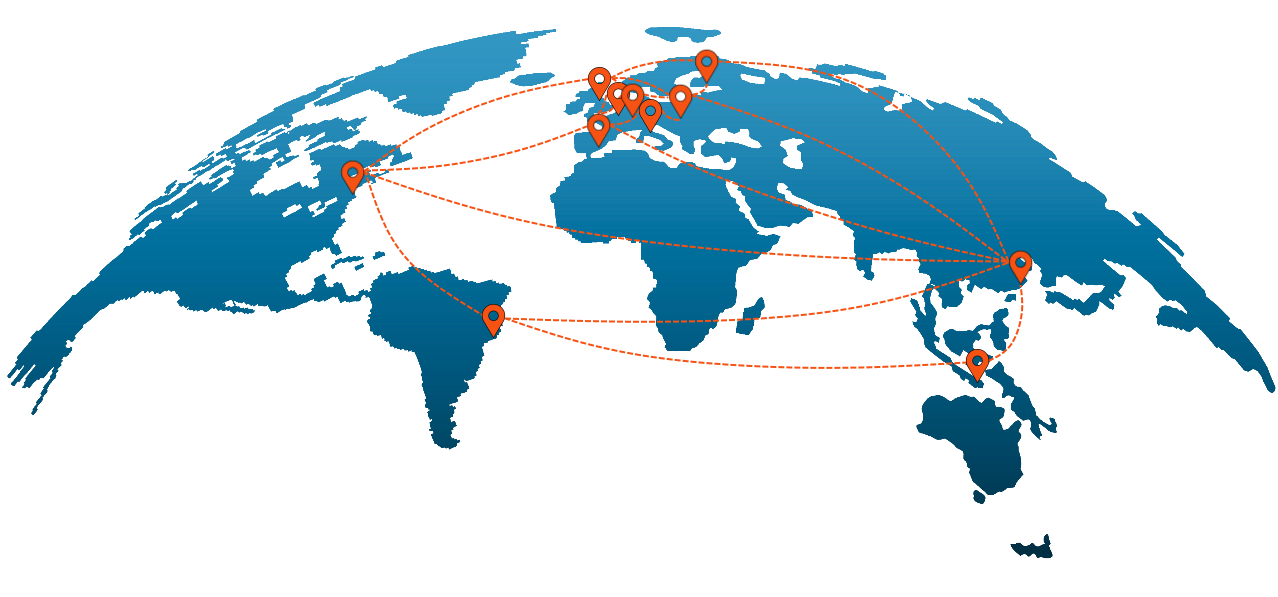 Bulk Tainer Offices:
UK (Head Office)
Belgium	Norway
Poland	France
Spain		Dubai
Italy		China
Finland	Singapore
Sweden 	United States
Operating across all regions:
North / South / East Europe
Mediterranean Region
Baltic Region
Middle East / India
Asia Pacific
North America
LATAM
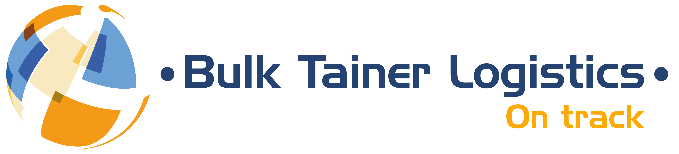 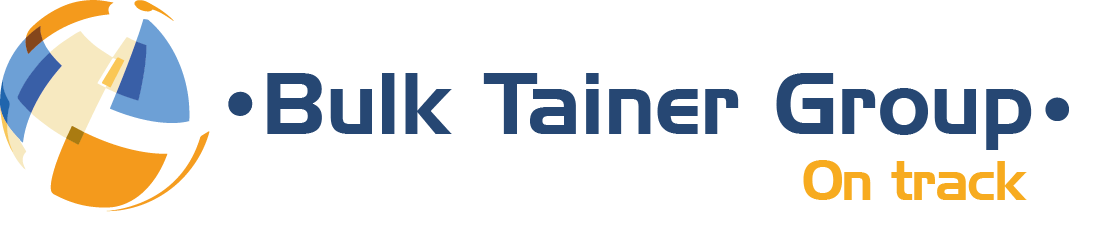 .
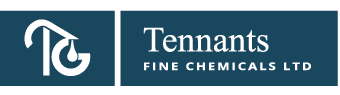 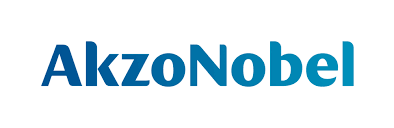 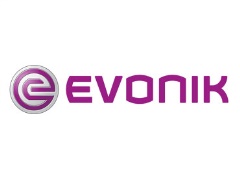 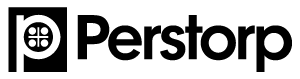 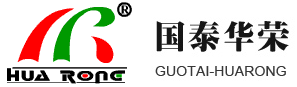 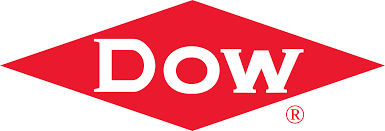 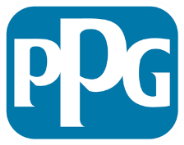 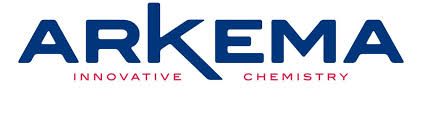 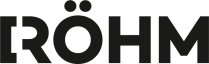 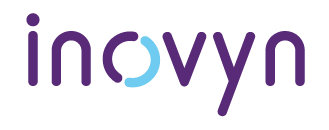 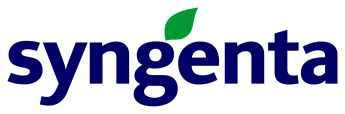 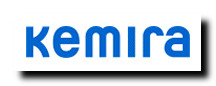 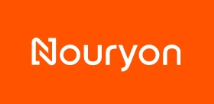 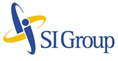 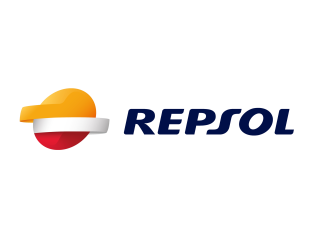 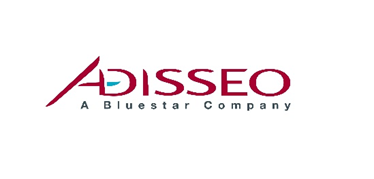 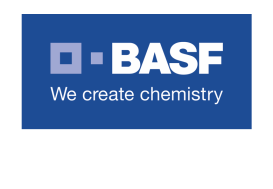 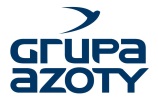 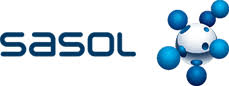 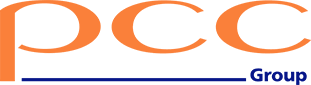 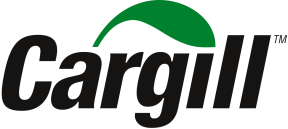 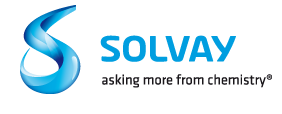 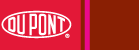 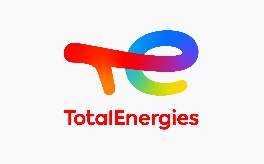 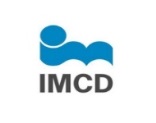 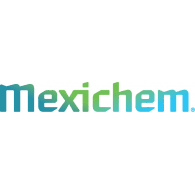 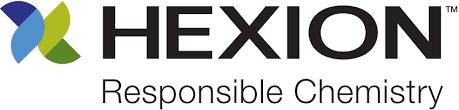 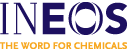 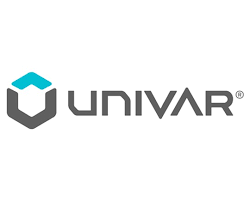 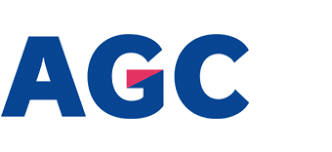 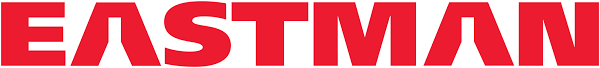 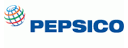 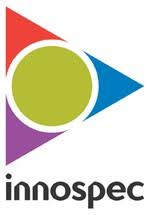 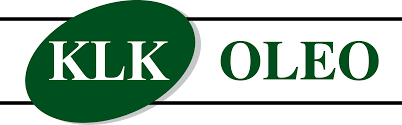 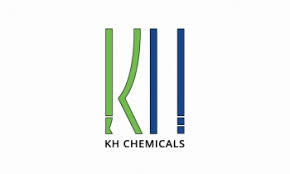 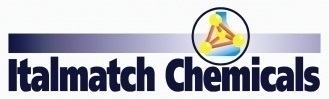 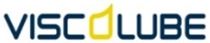 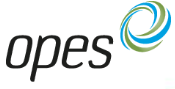 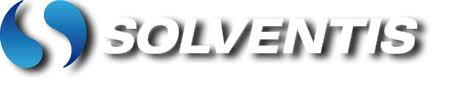 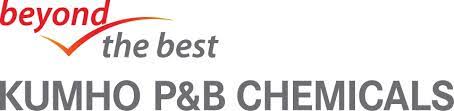 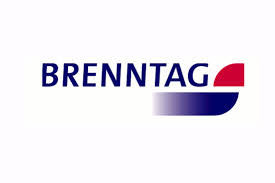 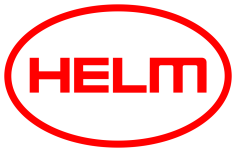 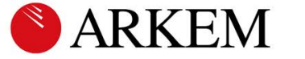 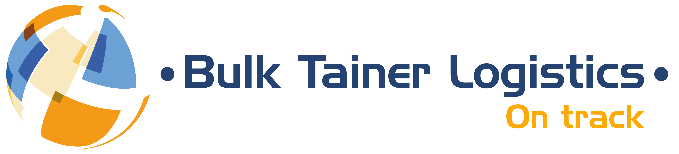 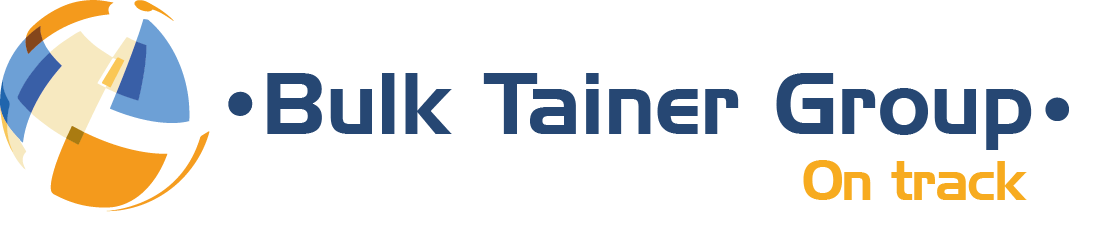 Bulk Tainer Logistics – Building Partnerships

BTL work very hard to build true partnerships with our customers

BTL look to understand our customer’s business, its ethos, drives and strengths

We ensure our customers understand BTL and the logistics chain involved

Regular customer meetings create invaluable and trusting work bonds

Working together to provide our customer and our customer’s customer an excellent bespoke, value for money logistics model
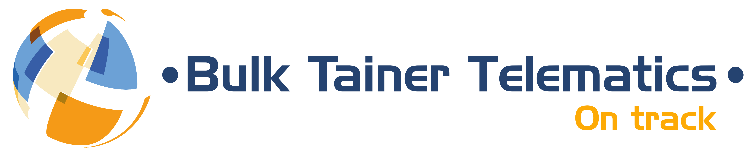 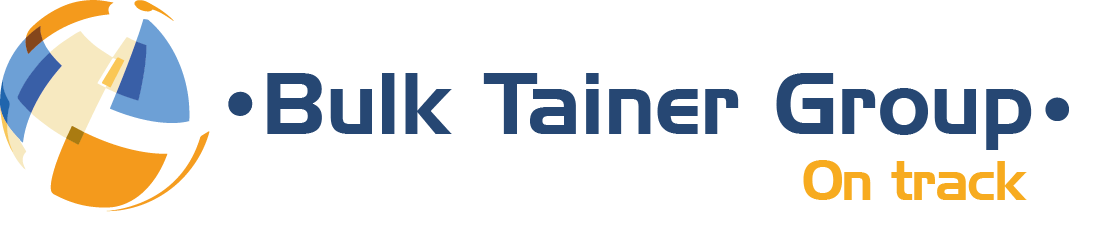 Bulk Tainer Telematics - Company
Bulk Tainer created Bulk Tainer Telematics to guarantee that we created a  bespoke telematics device totally designed to meet the demands & compliance of global isotank shipments

All features of the device consider the needs and demands of isotank operators and its customers:

Physical presence of the isotank
Product information
Product Stewardship
SAFE				RELIABLE			CERTIFIED
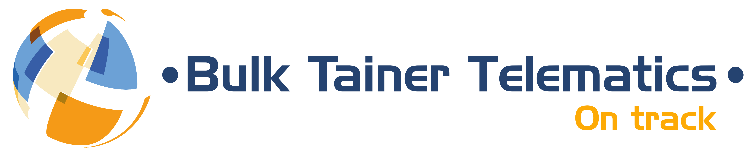 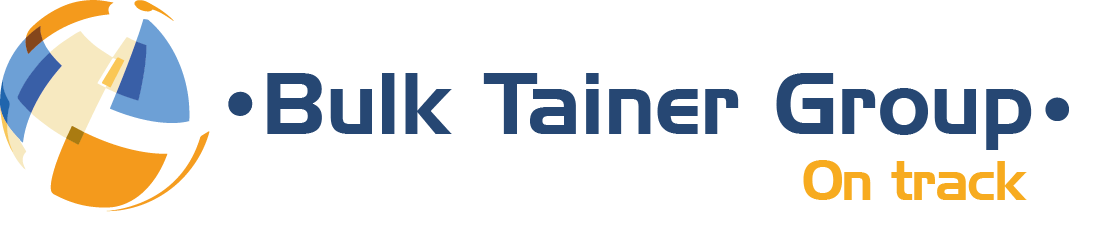 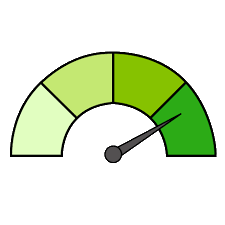 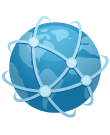 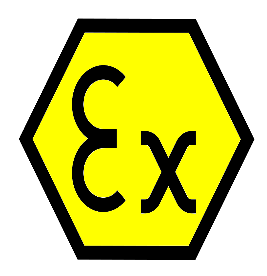 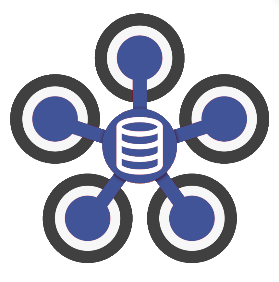 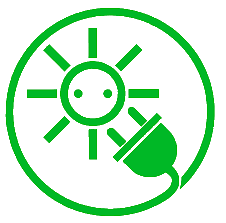 Bulk Tainer Telematics – KEY FEATURES
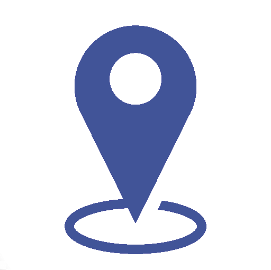 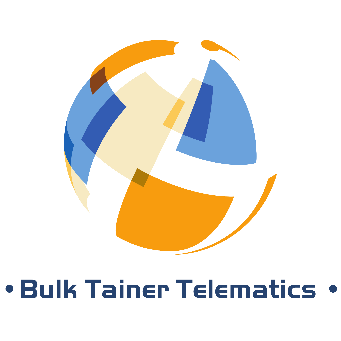 GPS Geofence aware
System integrationProduct InfoRoute Info
Sustainable (low power / solar panel)
ATEX / Hazloc certification
Zone 1 Ex db ib (ia) IIC T4
High performance
Global coverage
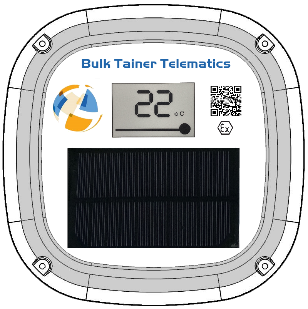 In house design
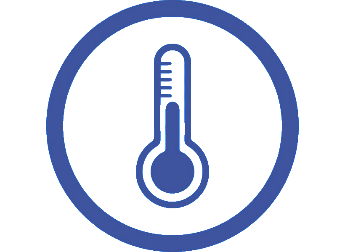 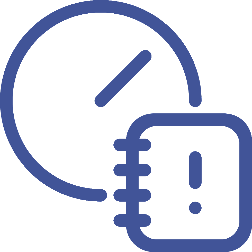 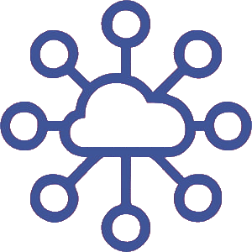 SensorsProduct temp.Inlet temp.Ambient temp.
Smart updatesException management
Notifications
Cloud basedAPI enabled
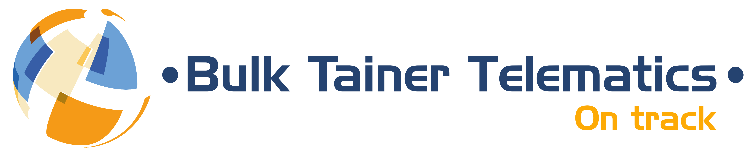 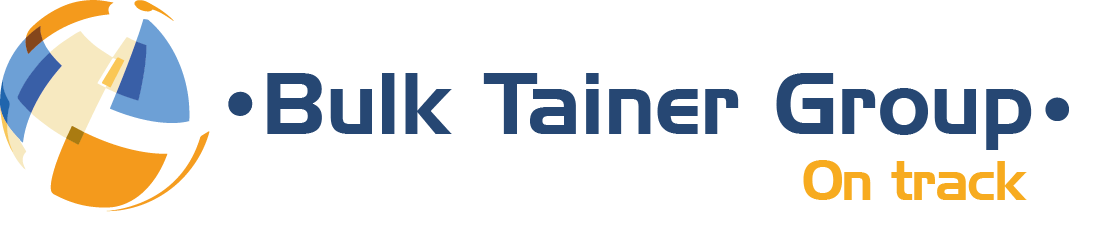 Bulk Tainer Telematics - System Integration

Key to this development is the direct connection to the Bulk Tainer planning system with initial planned benefits:

 System / BTL order individually dictates operational use of GPS / data usage per trip
 Location updates of tank position / linked to expected routings / dates / times from
     BTL system
 Above allows Exception Management by Bulk Tainer staff
 Advanced time delay alerts are set against system set arrival times 
 Product and Ambient Temperature updates and high/low alerts
 Water / steam inlet temperature checks and high / low alerts
 Accurate customer status reporting

The GPS unit linking direct to our planning system will revolutionise how we interact with our equipment and speed of information to BTL and our customers.
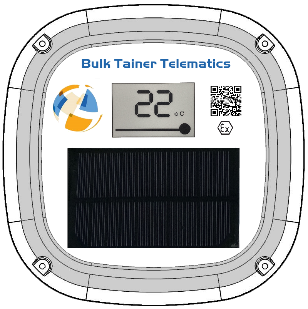 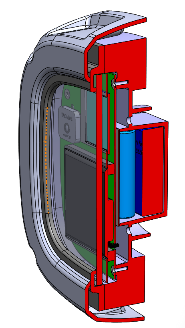 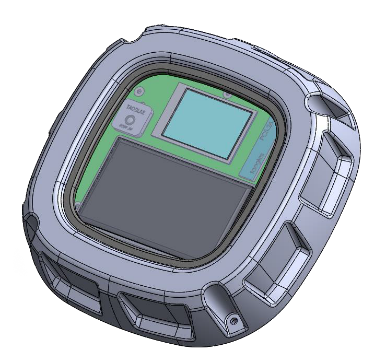 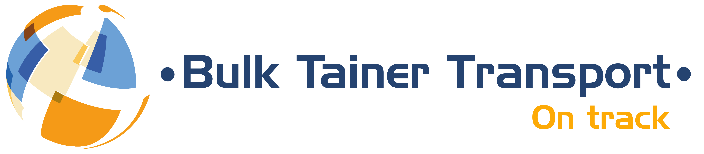 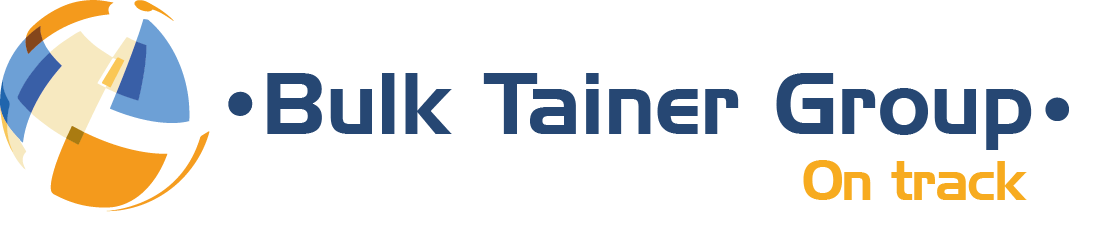 Bulk Tainer Transport – Intermodal

Bulk Tainer Transport division created in 2018 which covers isotank & road tanker trucking 

BTT UK – 21 Trucks based across Hull, Immingham, Liverpool, Birmingham & Goole

BTT NL – 10 Trucks, depot South Rotterdam

BTT Spain – 18 Trucks, based in Valencia & Barcelona

Additional trucks on order across all above locations plus a trucking company acquisition opportunity in China
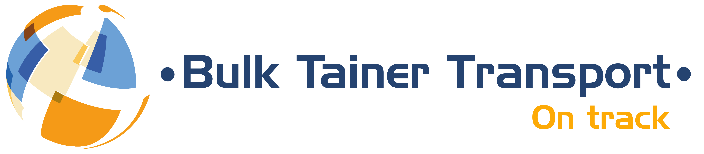 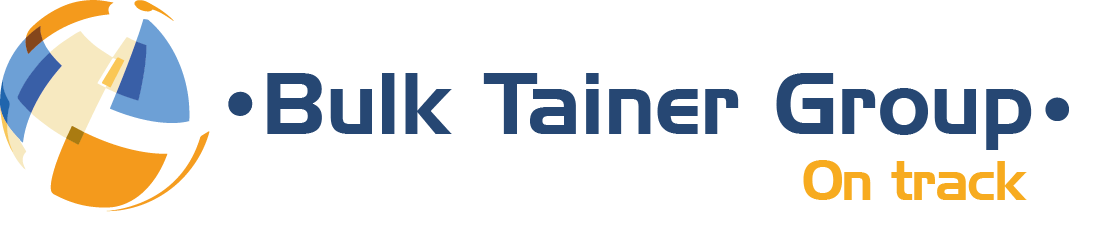 Bulk Tainer Transport – Domestic Road Barrel


Bulk Tainer Transport acquired UK domestic road barrel company in 2020.
This adds a further solution to offer our customer base in particular with Brexit in mind

BTT Domestic – 5 Trucks, depot Huddersfield

BTT Domestic – 6 Road barrels

Additional trucks and road tankers are on order
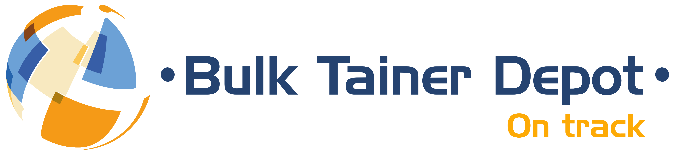 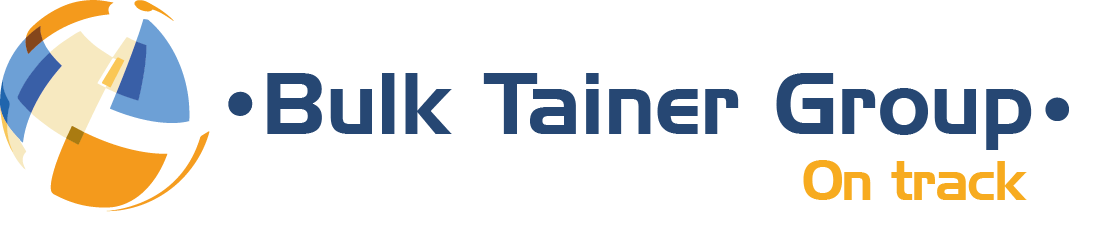 Bulk Tainer Depots – Goole
UK
New Depot – Goole opens Q3 2022

The depot will offer the following services:
Empty lifting and storage
Heating – Steam / Warm Water / Electric
Tank Workshop for repairs, pressure testing and in the future periodic testing
Trailer Workshop

Bulk Tainer Depot Valencia will look to offer similar services as above later in 2022 / 23 

Preliminary plans and land identified in both Rotterdam and Houston, with further expansion across the US East coast through 23, 24

Duisburg region now also on radar
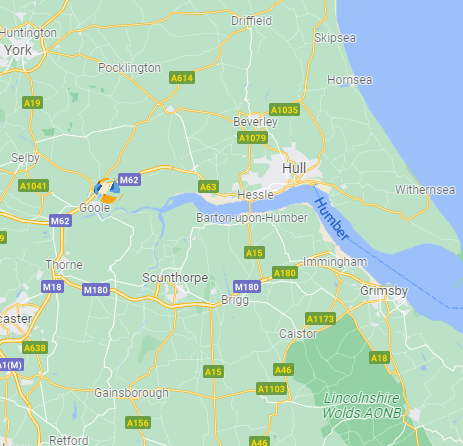 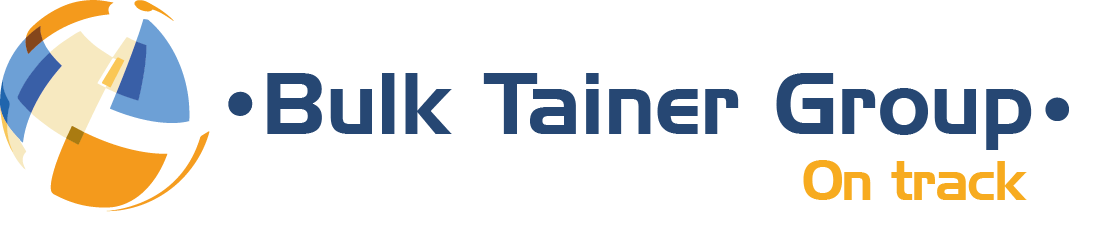 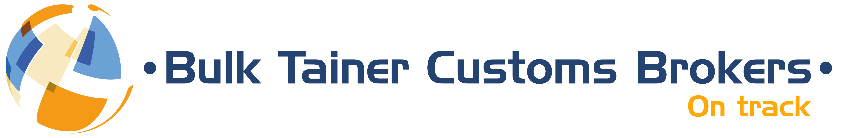 Bulk Tainer Customs Brokers
BTCB was established to meet Brexit demands linked to Bulk Tainer Logistics current customer base

Through our reactive response to the challenges of Brexit we gained many additional customers and now successfully provide our Broker Services to many independent businesses

We look to understand our customers’ business needs and requirements to build our services around to ensure efficiency and quality standard of our services providing bespoke approach
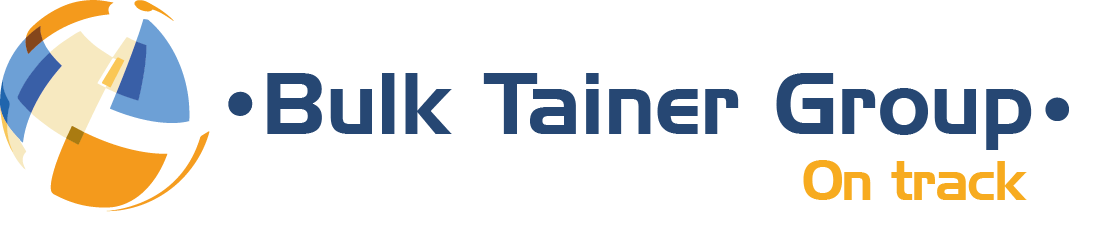 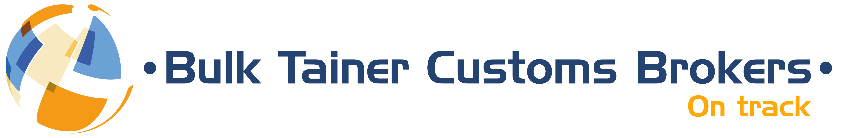 We operate in UK covering majority of UK port locations & providing below services:
Maritime & Road port clearances (import / export) & EXS for empties

Duty Deferment

ETSF & Customs Warehouse clearances

GVMS Border Cross / GMR

EUR1 & Certificates of Origin

Customs consultancy
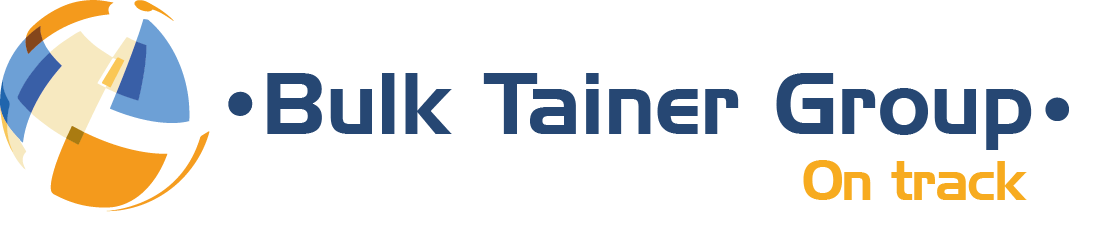 Bulk Tainer – In Summary

Maintain high standards of customer service through our safety and quality focused culture

Continue to develop our bespoke ERP and GPS project across our whole fleet

Continuous isotank new build programme in line with current and future customer demands

Grow and support Bulk Tainer division’s to suit customer needs

Invest in key hubs to provide a secure and consistent service to our key customers

Become a vital component of our customer’s success
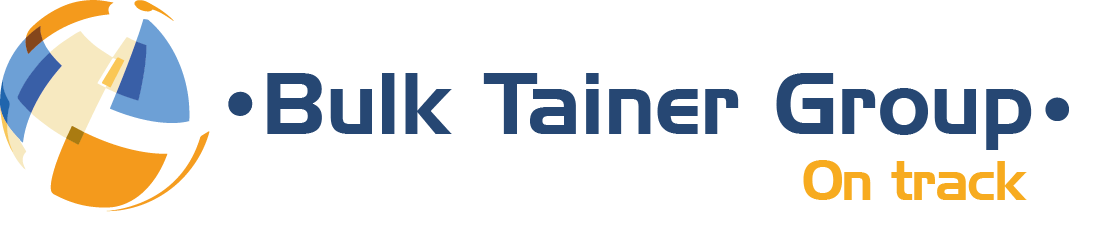 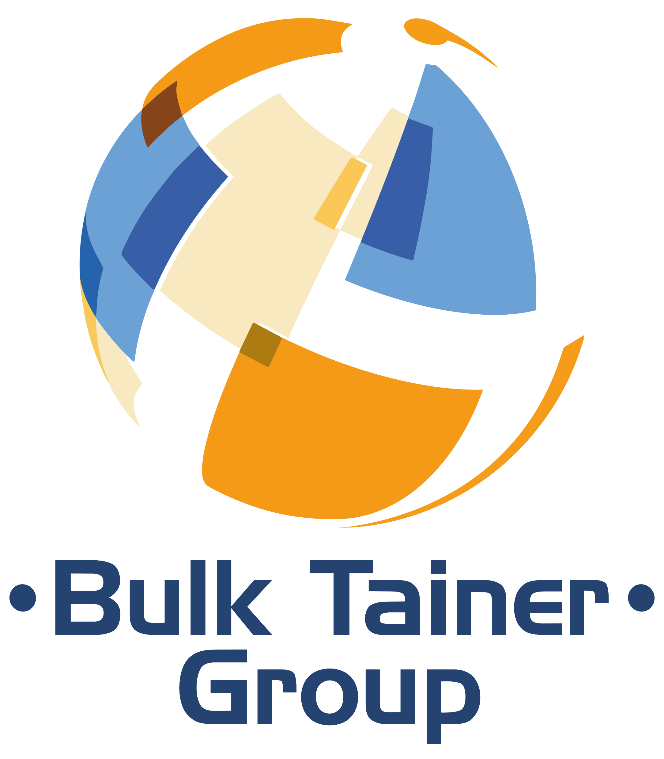